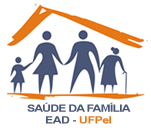 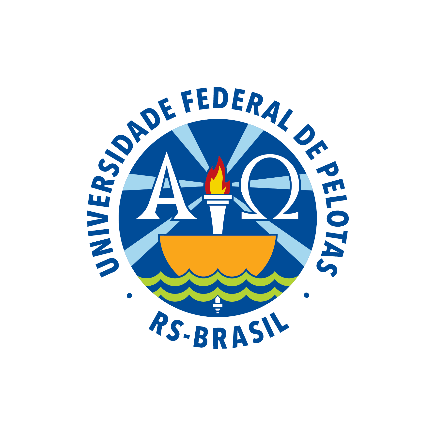 UNIVERSIDADE ABERTA DO SUS – UNASUS
UNIVERSIDADE FEDERAL DE PELOTAS
CURSO DE ESPECIALIZAÇÃO EM SAÚDE DA FAMÍLIA
MODALIDADE À DISTÂNCIA 
TURMA 8
Melhoria da atenção à saúde de usuários com Hipertensão Arterial Sistêmica e/ou Diabetes Mellitus na ESF Assumpção, Alegrete/RS
Especializanda: Juana Belkis Avalos Mendez
             Orientadora: Carla Ribeiro Ciochetto
Pelotas, 2015
Introdução
A Hipertensão Arterial Sistêmica (HAS) e a Diabetes Mellitus (DM) são consideradas doenças crônicas não transmissíveis com alto índice de morbilidade, afetando cada vez mais á população maior de 20 anos.
Complicações: 
Infarto Agudo do Miocárdio
Doenças cérebro vascular 
Insuficiência Renal
Insuficiência cardíaca
Caracterização do município (Alegrete - RS):Caracterização do Município
Alegrete - Oeste do estado do Rio Grande do Sul
População aproximada de 77653 habitantes
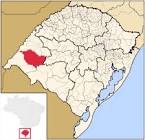 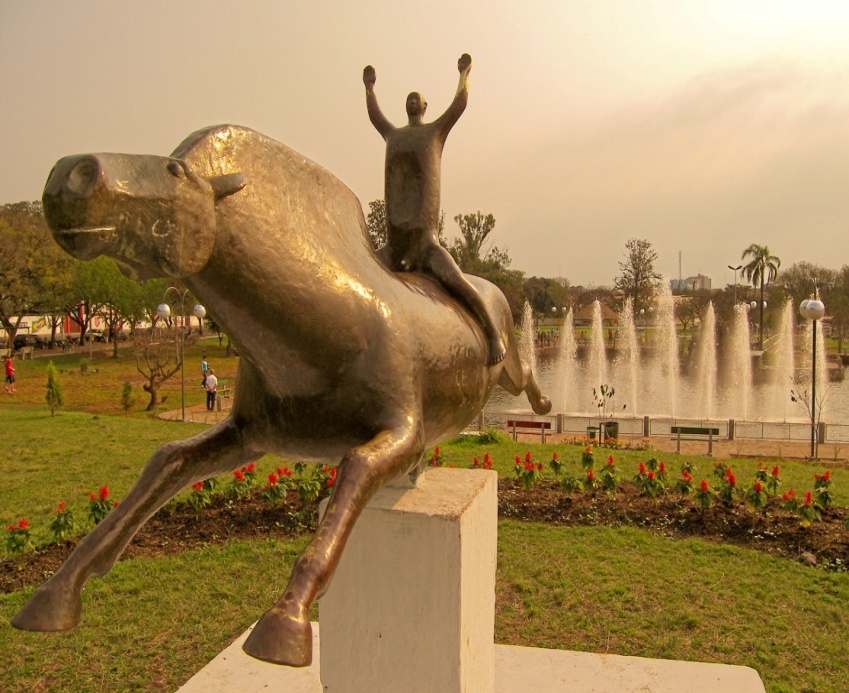 Serviços de saúde no município
15 ESF (13 urbanas e 2 rurais) 
 3 UBS
 1 Complexo de Saúde;
 1 Serviço de atenção Especial-DST/AIDS 
 1 Centro de especialidades odontológicas;
 1 Serviço de atenção de urgência médicas (SAMU);
 1 Sistema Municipal de atenção integral a Saúde Mental
 1 Hemocentro Regional;
 1 Centro regional de saúde do trabalhador
 1 Hospital, com um pronto atendimento;
 1 Laboratórios municipais para a realização de exames
ESF Assumpção
Urbana, no centro da cidade 
5 bairros, população de 4000 pessoas


 Equipe composta por:
 1 médica,
1 enfermeira, 
2 técnicas de enfermagem, 
2 agente comunitária de saúde, 
1 psicóloga, 
1 estagiária administrativa, 
1 auxiliar de serviços gerais.
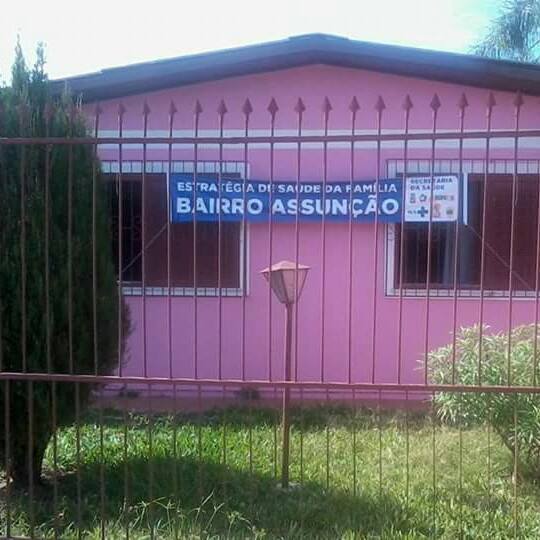 Situação antes da intervenção
Usuários hipertensos: 608 usuários 
68% de cobertura, para estimativa de 894 hipertensos
Usuários diabéticos: 150 usuários 
58,8% de cobertura, para estimativa de 255 diabéticos 

Não era utilizado nenhum protocolo para atendimentos dos usuários portadores HAS e/ou DM

Não tínhamos grupos formados de HAS e/ou DM
Objetivo Geral
Melhoria da atenção à saúde de usuários com Hipertensão Arterial Sistêmica e/ou Diabetes Mellitus na ESF Assumpção, Alegrete/RS
Intervenção Desenvolvida em 4 eixos:Metodologia
Monitoramento e Avaliação

Organização e Gestão do Serviço

Engajamento Público

Qualificação da prática Clínica
Metodologia – Ações realizadas
Capacitação dos membros de equipe
Para busca ativa e esclarecimento do papel de cada profissional durante a intervenção

Cadastramento dos usuários Hipertensos e Diabéticos da área da abrangência 

O atendimento clínico diário

Acolhimento aos usuários - realizado por toda a equipe
Metodologia – Ações realizadas
Atividades de promoção de saúde
Grupos de Hipertensão e Diabetes

Contato com lideranças comunitárias
Apoio para a captação dos usuários e estratégias que foram implementadas

Monitoramento da intervenção
Final de cada semana e as informações coletadas na ficha espelho foram consolidadas na planilha eletrônica.
Logística
Protocolos de Hipertensão e Diabetes do Ministério da Saúde de 2012 

Protocolos estabelecidos pelo município do ano 2014

Caderno de Atenção Básica do Ministério da Saúde, do ano de 2013: Estratégias para o cuidado da pessoa com doença crônica: diabetes mellitus – Caderno nº 36
Logística
Caderno de Atenção Básica do Ministério da Saúde, do ano de 2013: Estratégias para o cuidado da pessoa com doença crônica: hipertensão arterial sistêmica, Caderno nº 37

Ficha espelho fornecida pelo curso

Cartazes e Folhetos sobre Hipertensão e Diabetes
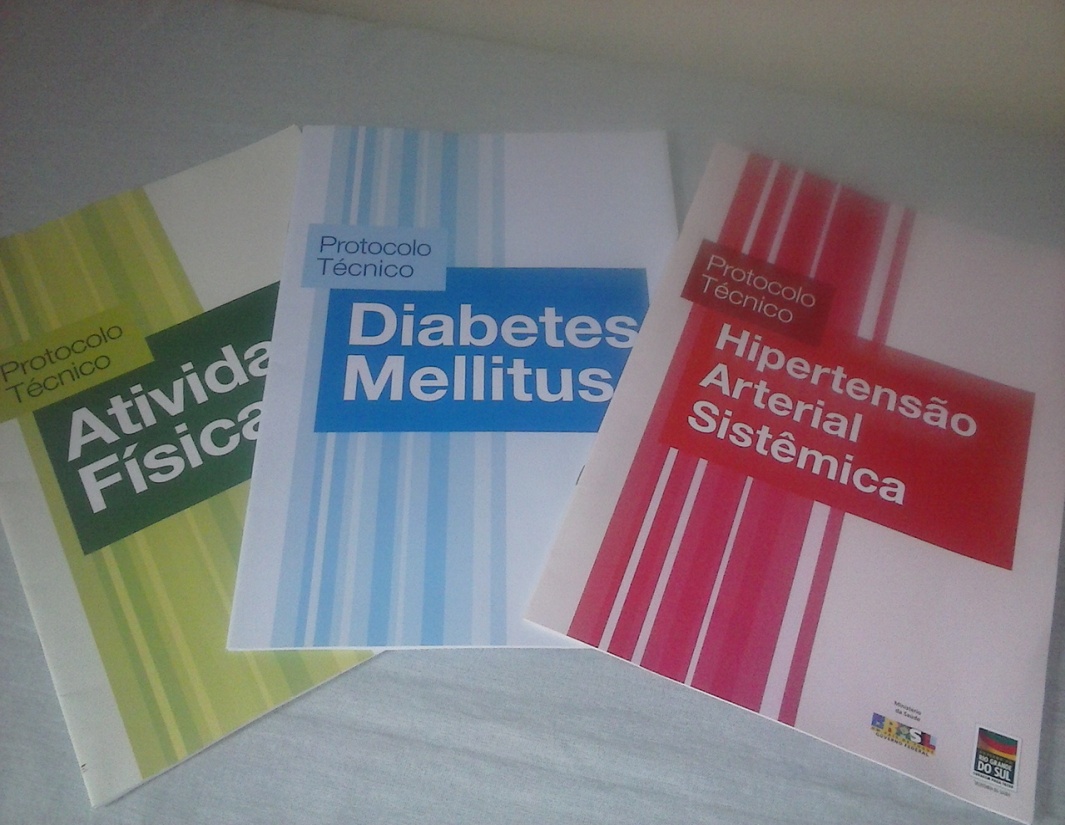 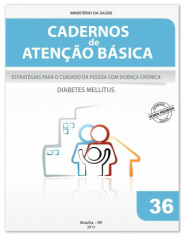 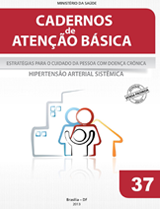 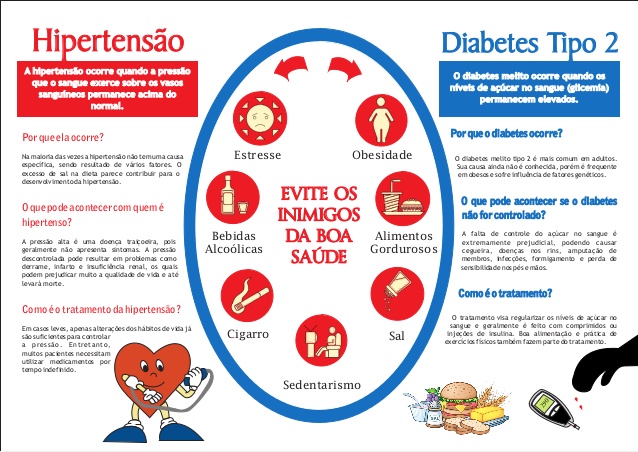 Objetivos, metas e resultados
Objetivo 1: Ampliar a cobertura aos hipertensos e/ou diabéticos
Meta 1.1 Cadastrar 75% das pessoas com hipertensão arterial sistêmica da área de abrangência no Programa de Atenção à Hipertensão Arterial e à Diabetes Mellitus da unidade de saúde
139
Objetivo 1: Ampliar a cobertura aos hipertensos e/ou diabéticos
Meta 1.2 Cadastrar 75% das pessoas com diabetes Mellitus da área de abrangência no Programa de Atenção à Hipertensão Arterial e à Diabetes Mellitus da unidade de saúde
139
Objetivo 2: Melhorar a qualidade da atenção às pessoas com hipertensão e/ou diabetes
Metas 2.1 e 2.2 Realizar exame clínico apropriado em 100% dos hipertensos/diabéticos cadastrados

As metas foram alcançadas em 100%
Objetivo 2: Melhorar a qualidade da atenção às pessoas com hipertensão e/ou diabetes
Meta 2.3 Garantir a 100% dos hipertensos cadastrados a realização de exames complementares em dia de acordo com o protocolo.
Objetivo 2: Melhorar a qualidade da atenção às pessoas com hipertensão e/ou diabetes
Meta 2.4 Garantir a 100% dos diabéticos cadastrados a realização de exames complementares em dia de acordo com o protocolo.
Objetivo 2: Melhorar a qualidade da atenção às pessoas com hipertensão e/ou diabetes
Meta 2.5 e 2.6 Priorizar a prescrição de medicamentos da farmácia popular para 100% dos hipertensos/diabéticos cadastrados

Meta 2.7 e 2.8 Realizar avaliação da necessidade de atendimento odontológico em 100% dos hipertensos/diabéticos cadastrados

As metas foram alcançadas em 100%
Objetivo 3: Melhorar a adesão de pessoas com hipertensão e/ou diabetes ao programa
Metas 3.1 e 3.2 Buscar 100 % dos hipertensos/diabéticos faltosos às consultas cadastrados na unidade de saúde conforme a periodicidade recomendada
HIPERTENSOS  faltosos com busca ativa
DIABÉTICOS faltosos com busca ativa
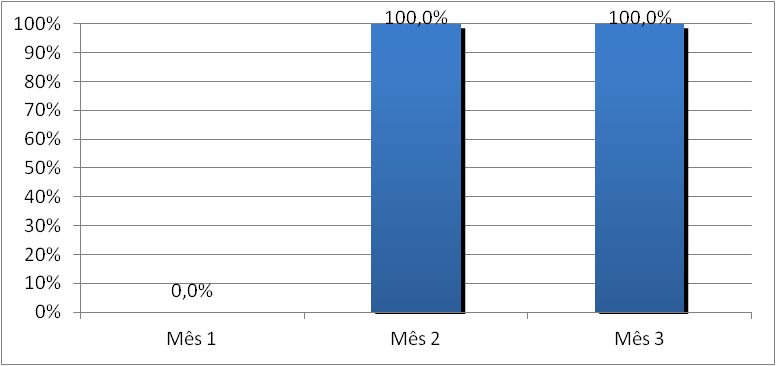 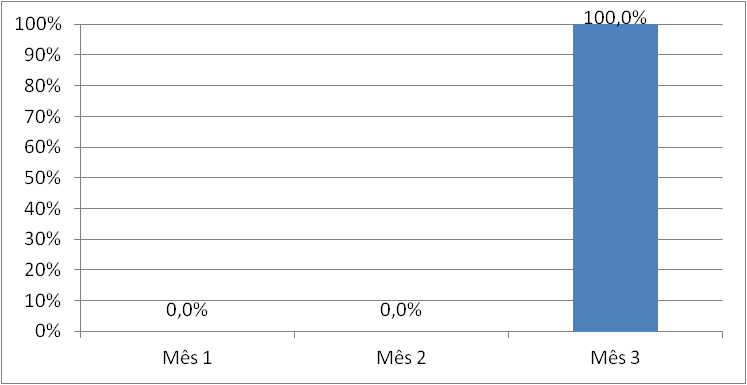 5
1
1
Objetivo 4: Melhorar o registro das informações
Metas 4.1 e 4.2 Manter ficha de acompanhamento de 100% das pessoas com hipertensão/diabetes cadastradas na unidade de saúde

As metas foram alcançadas em 100%
Objetivo 5: Mapear pessoas com hipertensão e/ou diabetes para doença cardiovascular
Metas 5.1 e 5.2 Realizar estratificação do risco cardiovascular em 100% das pessoas com hipertensão/diabetes cadastradas na unidade de saúde

As metas foram alcançadas em 100%
Objetivo 6: Promover a saúde de pessoas com hipertensão e/ou diabetes
Metas 6.1 e 6.2 Garantir orientação nutricional sobre alimentação saudável a 100% das pessoas com hipertensão/diabetes

Meta 6.3 e 6.4 Garantir orientação em relação à prática regular de atividade física a 100% das pessoas com hipertensão/diabetes

As metas foram alcançadas em 100%
Objetivo 6: Promover a saúde de pessoas com hipertensão e/ou diabetes
Metas 6.5 e 6.6 Garantir orientação sobre os riscos do tabagismo a 100% das pessoas com hipertensão/diabetes

Metas 6.7 e 6.8 Garantir orientação sobre higiene bucal a 100% das pessoas com hipertensão/diabetes

As metas foram alcançadas em 100%
Discussão
Ampliação da cobertura e melhoria da qualidade da atenção dos usuários hipertensos e diabéticos

 Trabalho em equipe

 Participação da comunidade

 Planejamento das consultas dos usuários e a incorporação dos casos de hipertensão e diabéticos, 

 Atividades educativas com uma maior frequência.

Ampliação da intervenção para outros programas
Reflexão crítica do processo pessoal de aprendizagem
Ampliei meus conhecimentos na área de saúde coletiva utilizando os protocolos para cada programa. As expectativas forem superadas.

Permitiu uma maior integração com todos os profissionais da equipe, líderes da comunidade e gestores municipais

Ajudou a interagir com outros profissionais, a compartilhar experiências de diferentes regiões do país,
Reflexão crítica do processo pessoal de aprendizagem
Foi um sucesso em minha vida como profissional da saúde, realizando um grupo de ações conjuntas de educação e superação constantes. 

 Aprendi que as ações em saúde devem ser programadas, para que promovamos um impacto no processo saúde-doença dessa população. 

 Permitiu aos profissionais da equipe uma interação permanente com bases sólidas e possibilitou a construção de uma atenção mais humanizada e qualificada.
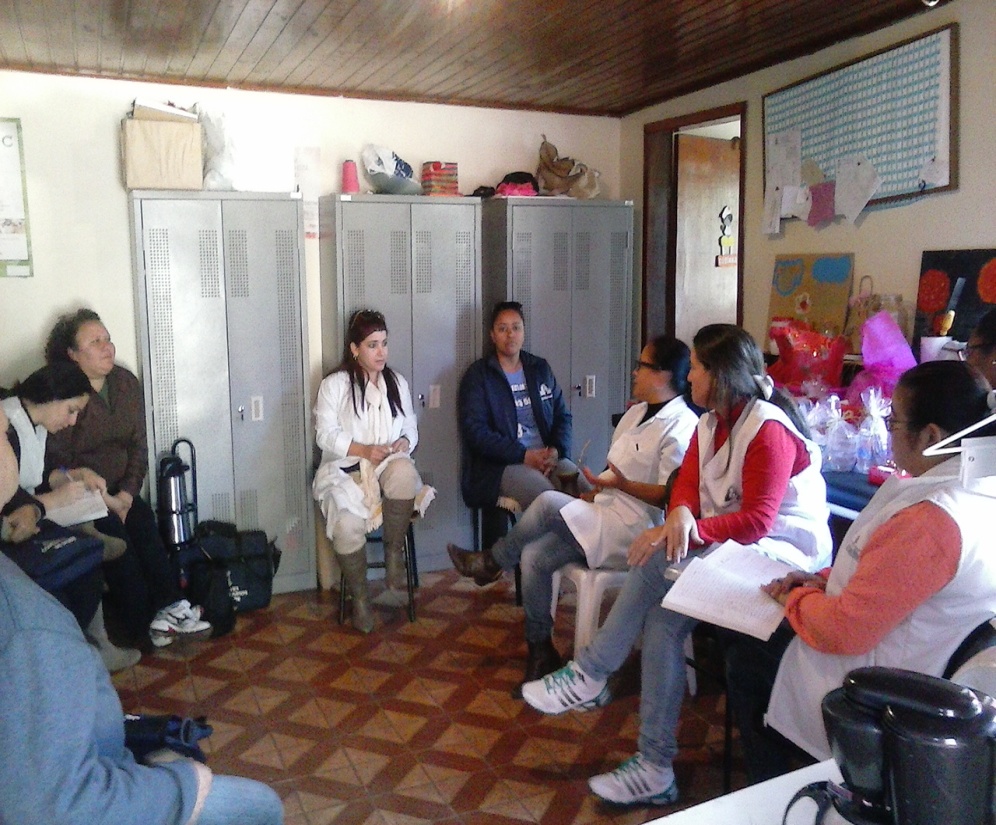 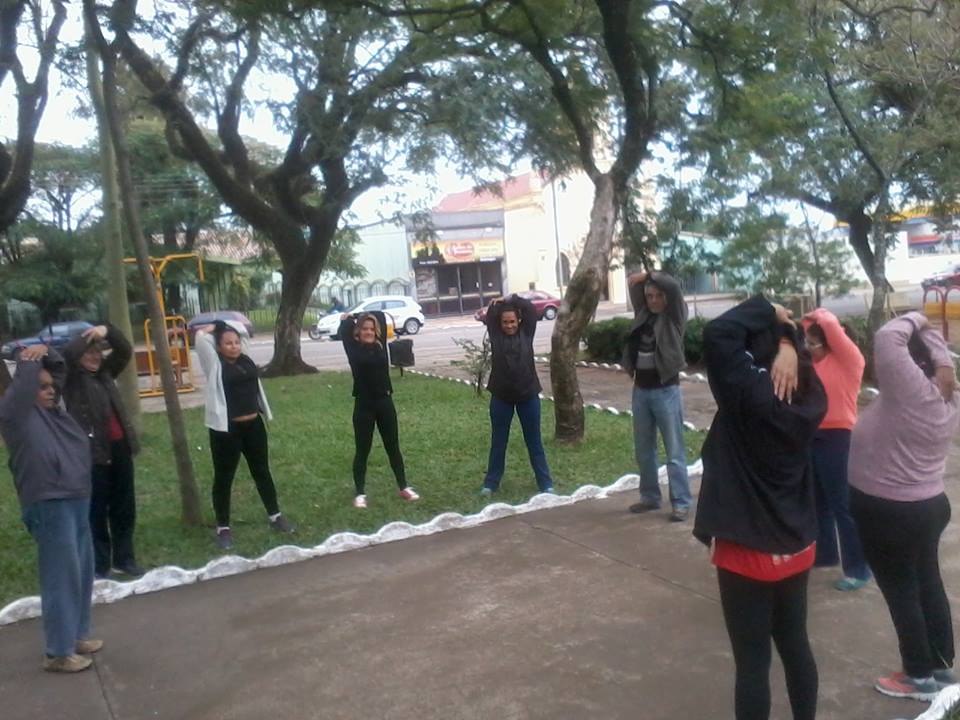 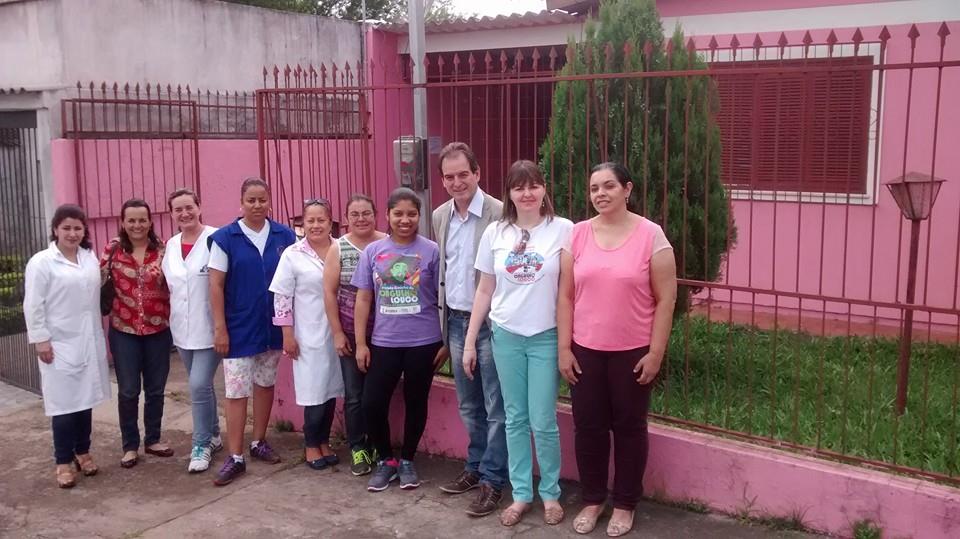 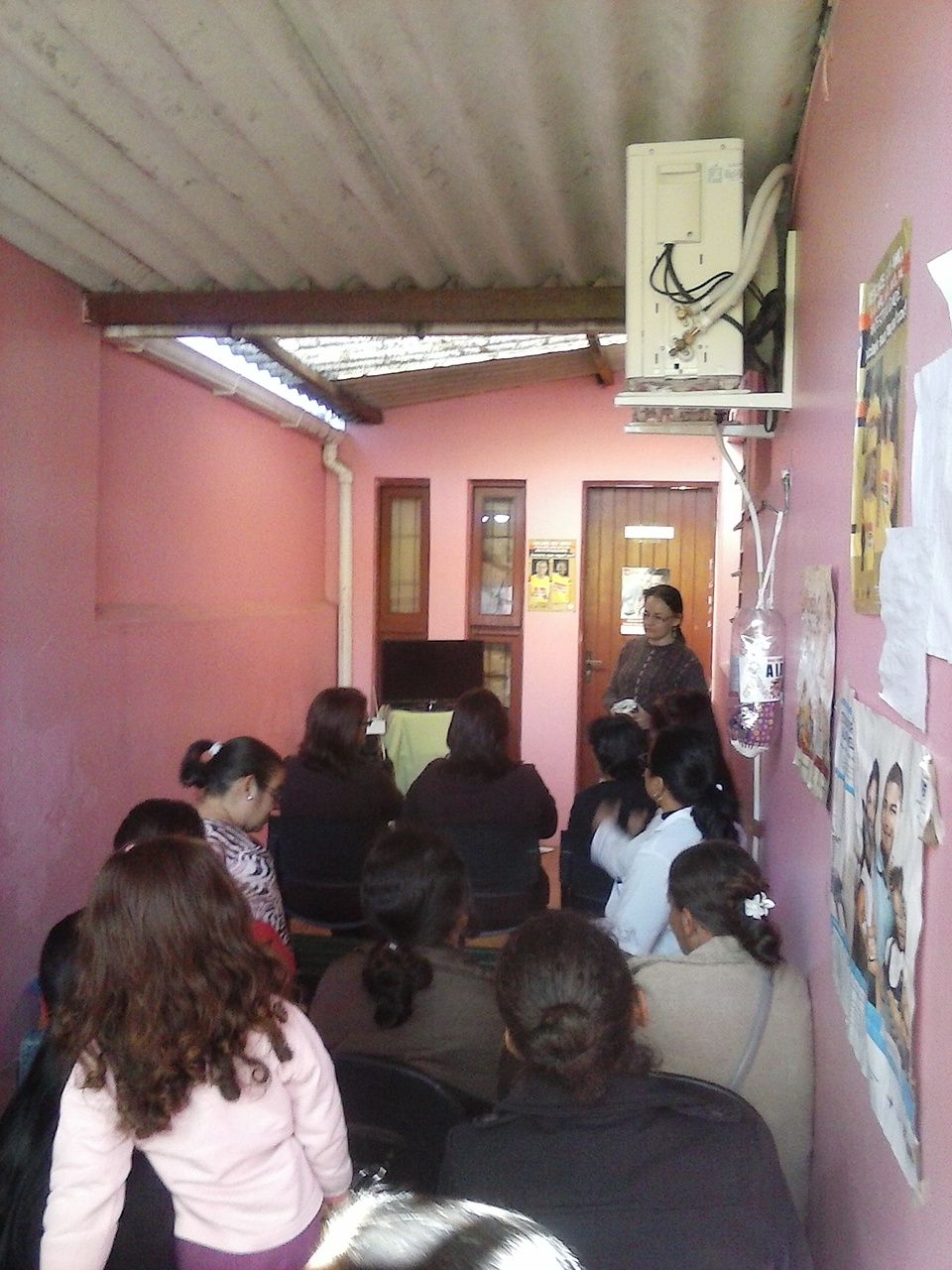 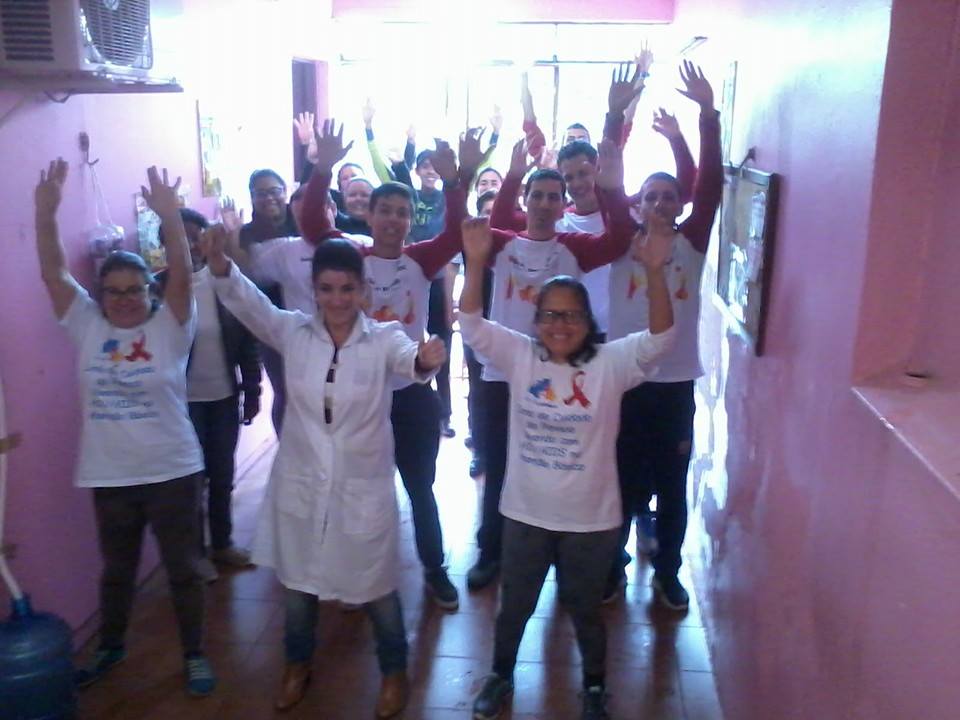 Obrigada!